Minimizing Test Anxiety and Preventing Burnout
Presented by:
Aaron Phillips, PhD
Director of Academic Support
Facts about Test Anxiety and Medical School
Most students who take a test, experience some form of anxiety.
For most students, medical school is a stressful, anxiety producing experience.
There are different levels of test anxiety and just anxiety in general.
Your level of anxiety determines the actions/steps you should take.
If you anxiety is extreme, you should consider counseling, medication, etc. 
Most students I have met with tend to experience milder to moderate forms of test anxiety.
What is Extreme Test or General Anxiety?
Not being able to sleep the night before an exam
Feelings of paralysis while taking the exam
Vomiting, sweating, feelings of nausea either before or during the exam
Not being able to eat before the exam
What are milder forms of test anxiety?
Might become easily distracted during the exam
Feelings of nervousness just before the exam
Second guessing one’s self on answers
Self-defeating mindset just before and/or during the exam
What are some of the causes of test anxiety?
Poor study habits or strategies 
 	(learn more effective study strategies)
Past poor exam performance  
	(unfortunately, you can’t change the past, learn to focus on the 	present and the future)
Underlying anxiety problem
	(focus on strategies to manage anxiety or seek professional help if 	needed)
How to Manage Test Anxiety
Get a good night’s rest before the exam.
Eat a moderate breakfast or lunch.
Steer clear of fellow students who get tense and surround yourself with classmates who are calm and relaxed.
Get to the exam room a few minutes early.
Budget your time. Estimate how much time you have to answer each question.
How to Manage Test Anxiety
Answer the easiest questions first. Mark the most difficult questions and come back to them later.
Don’t create disastrous scenarios for yourself or put your whole future on the line based on a single test. It is unlikely that one test will “make or break” your chances of success. Learn to imagine yourself remaining calm and in control.
Learn to recognize the underlying causes of your anxiety. Think about why you become anxious. Recognize that some thoughts are negative and self-defeating. For each emotional, frightening thought, come up with a rational counter-thought.
How to Manage Test Anxiety
Practice relaxation techniques such as meditation, etc. 
Learn how to study efficiently. 
Establish a consistent pre-test routine. Learn what works for you and follow the same steps each time before a test.
Get some exercise.
See a professional counselor if needed.
With a partner or in small group…
What do you do to manage or minimize your test anxiety?
What is burnout?
state of chronic stress that contributes to emotional and physical exhaustion and detachment
Concerns for 1st Year Medical Students
Source: Mayo Clinic College of Medicine
Physical SymptomsHeadachesFatigue Stomach problemsInsomniaDecreased sex drive
Psychological SymptomsDepressionAnxietyIrritability Poor concentration Irrational beliefs Suicidal thoughts
Social SymptomsWithdrawing from othersAvoidance of responsibilities (studying, etc.)Engaging in unprofessional behavior
Don’t believe the hype…
It is okay and NORMAL to feel burned out. 
Showing emotion is NOT a sign of weakness
Being a physician (or medical student) does NOT mean always having to self-sacrifice
You DO NOT have to study non-stop to do well 
Perfection is impossible
Struggling academically DOES NOT mean you are incapable of getting better
NO ONE is prepared for medical school
There are times to be selfish and medical school is it
Consequences of Burnout
Failing exams
Dropping out/giving up
Extended leave of absences 
Poor judgement
Unprofessional behavior 
Irrational change in specialty 
Relationship distress
Suicide
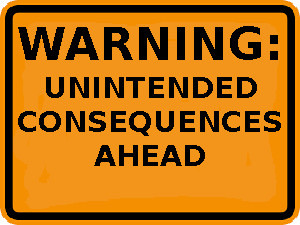 How to avoid burnout…
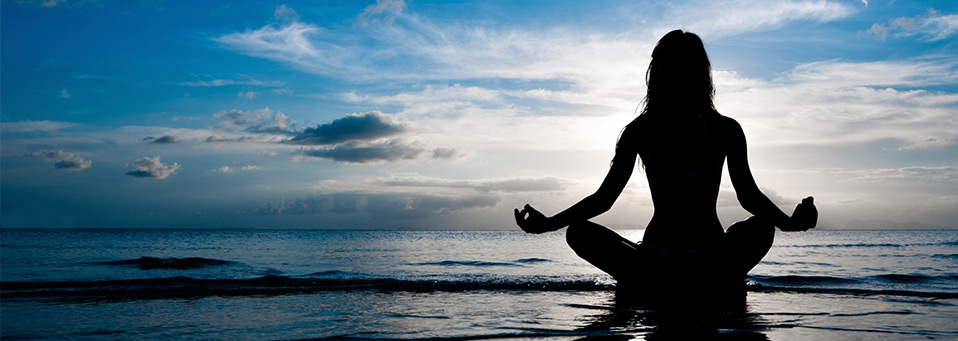 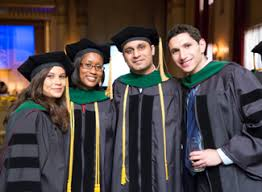 With a partner or in small group…
How do you prevent burnout?
Perfection is impossible
No one has ever gotten a perfect score on any licensing exams 
Medical school is REALLY hard
Study methods for medical school are different than college and need time to adjust
Striving for perfect causes anxiety, depression, and decreased self-confidence
Just do the best that YOU can do!
“Perfection is the enemy of progress.”   
~ Winston Churchill
Boundaries are essential
Name your limits 
Feel what you feel 
Be direct 
Make self-care a priority
Seek support 
Be assertive 
Start small if you need to
This includes your physical spaces!
You are only responsible for yourself, this is the time to be “SELFISH”.
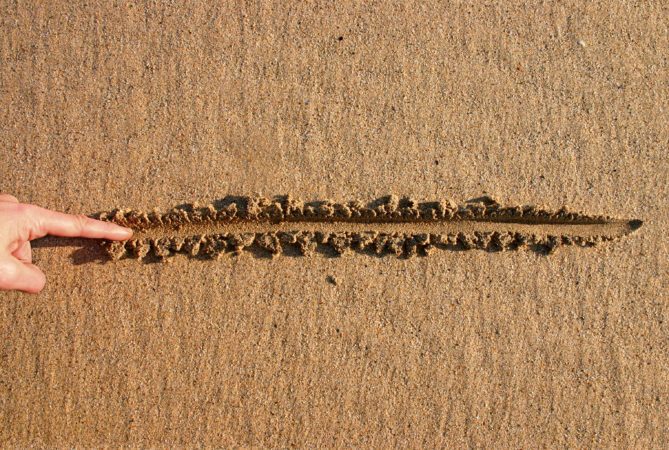 Self-Awareness is key
Being self-aware is vital in creating the life and future that you want. 
Being able to understanding your emotions and thoughts allows you to take control of your actions. 
How to develop self-awareness
Look at yourself objectively
Keep a journal (write anything… thoughts, feelings, successes, failures)
Write down your goals, plans, and priorities 
Do daily self-reflection (15 minutes a day is fine)
Practice meditation or other mindfulness activities 
Ask for feedback from professors/faculty/peers
LISTEN TO YOUR BODY AND YOUR MIND!!!!!!!
Step away from school
Take one half day each week where you do not do ANY school related activities
Friday/Saturday 
Study till 4 or 5pm and then be done
During this time off do anything that makes you happy
Don’t even discuss school
Use your resources
Faculty Advisor
Director of Academic Support
2nd year Mentor
Counseling Center
Gym and wellness programs
Meditation
It is okay to feel burned out, it is not okay to stay there.
Questions?